利润和现金流分析
钱军辉
内容
引论
利润表
现金流量表
结束语
引论
利润表（Income statement），或“损益表”，记录公司在一定会计期间的收入、成本、费用和利润。
现金流量表（Cash flow statement）记录公司在一定会计期间的现金流入和流出。
经营现金流
投资现金流
筹资现金流
结合利润表和现金流量表，我们可以观察公司如何赚取利润和现金。
内容
引论
利润表
结构和元素
利润表假帐
现金流量表
结束语
利润表结构
（营业成本）
（营业费用）
（少数股东损益）
利润表瀑布图
营业收入
营业收入（Revenue），简称“营收”，是出售商品或服务所得的收入，是公司的“Top line”。
营业收入分类（附注）
主营业务、其他业务
产品类别
境内、境外
关注指标：营收同比增长率
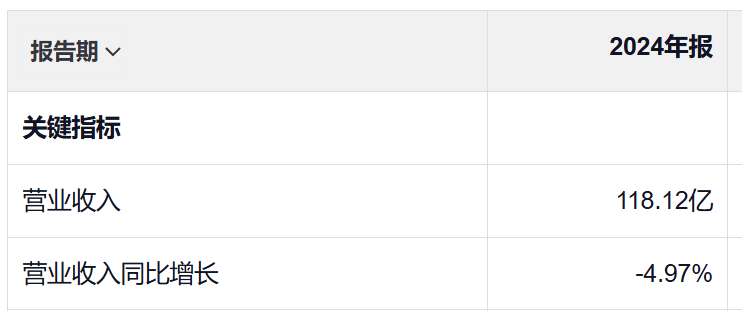 营业成本和毛利
营业成本（Cost of revenue 或 Costs of goods sold, COGS）：原材料费用+人工。

毛利润（Gross profit）
      = 营业收入-营业成本
毛利率（Gross margin）
      = 毛利 / 营收
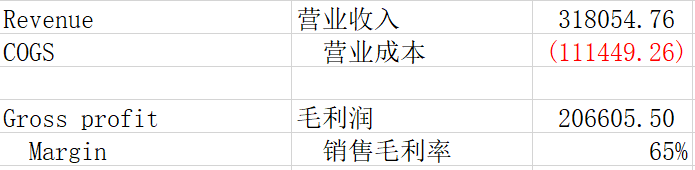 高毛利代表什么？
[Speaker Notes: 茅台超过90%，微软近80%，可口可乐60%
东航在好的年头也<20%，差的年头负毛利
宝钢 5%，上汽 10%

毛利率低于20%，一般都说明行业竞争激烈。其中的公司，除非有特别之处，很难带来高收益
例外：Amazon, Costco]
营运费用（Operating expenses）
营运费用包括
销售费用（Sales）
管理费用（Admin.）
研发费用（R&D）
其他（税金及附加）
国外：SG&A  (selling/marketing, general, and administrative expenses)
[Speaker Notes: SG&A 包括：管理层薪酬、广告费用、商务旅行、法务费用、佣金、工资奖金等。

国外利润表还包括折旧摊销，而A股折旧摊销包含在营业成本和营业费用中。]
关注费用
毛利率不错，但是净利率不行，为什么？
管理费用高，可能说明公司运营效率低。
销售费用高，可能说明行业竞争激烈，其毛利很难维持。
研发费用高，可能说明公司处于研发军备竞赛中。
[Speaker Notes: 研发费用高，可能说明“科技含金量”高。
但对投资者来说，研发费用高说明公司需要花很多钱维持竞争地位。
最好是R&D不花很多钱，也能维持竞争地位。]
销售费用
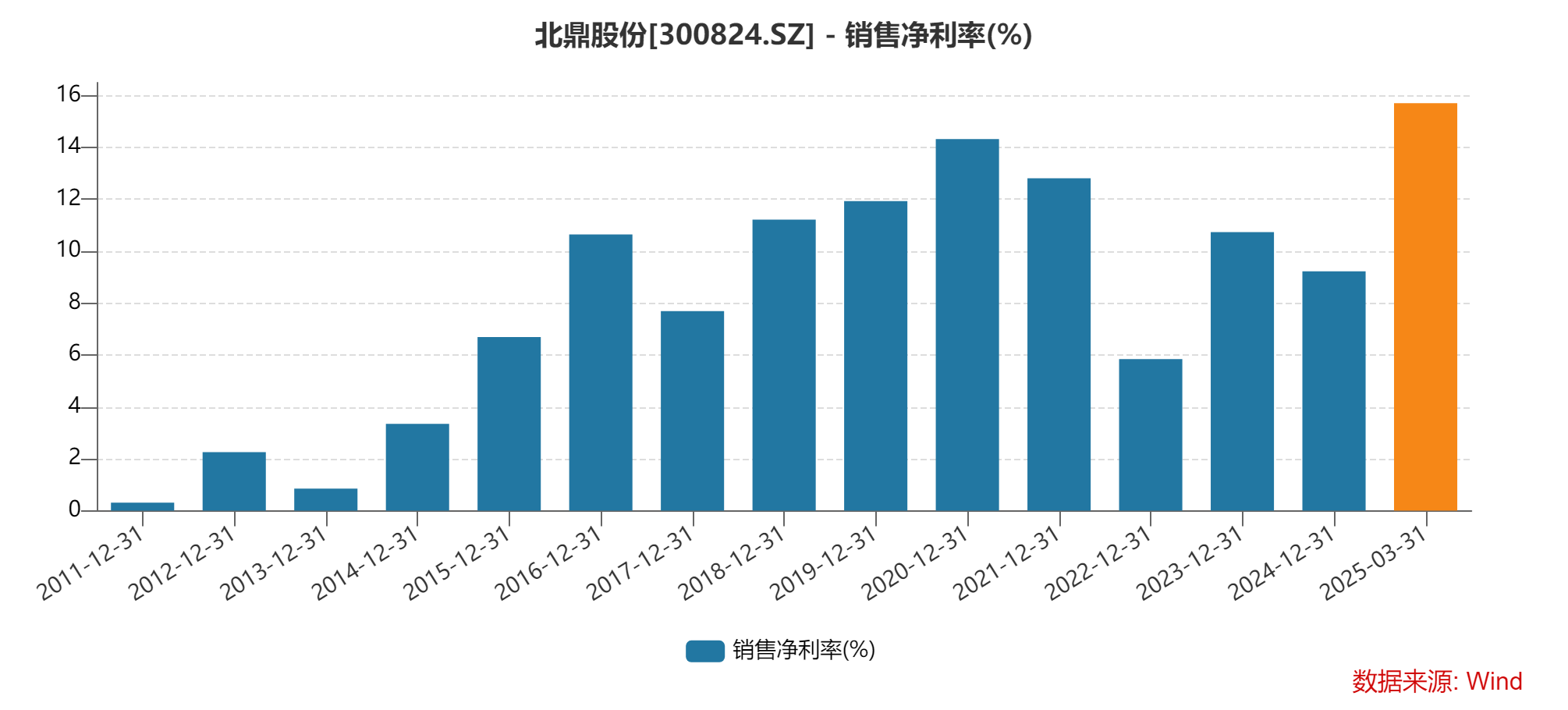 利息费用
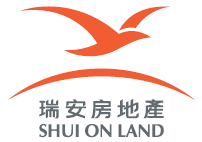 利息费用属于财务费用（Financial cost）。
区别于营运费用（Operating cost）
利息费用跟有息债务存量成正比。
高杠杆的代价
破产风险
流血的利润表
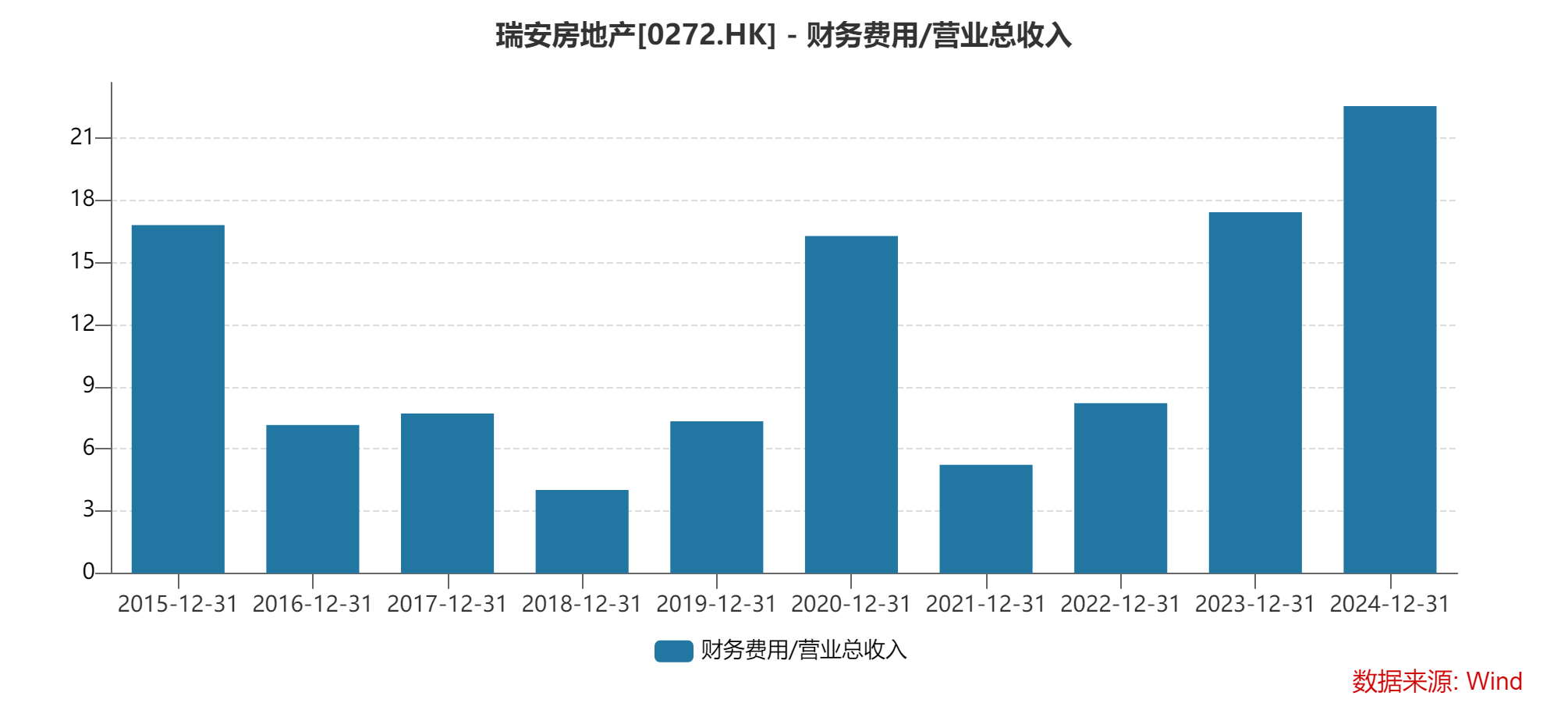 所得税
对税后利润，上市公司要缴纳企业所得税。
企业所得税率：
基础征收率25%
案例：房地产企业的所得税
销售净利率
天花板
一般来说，20%以上的净利率属于可观。
10%以下则属于平庸。
少数股东损益
少数股东损益为公司合并报表的子公司其它非控股股东享有的损益，需要在利润表中予以扣除。
归母净利润 = 净利润 – 少数股东损益
Top line
Bottom line
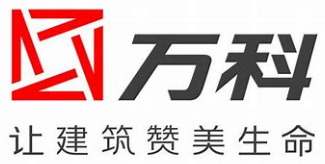 警惕管理层股份偏少、少数股东损益偏大的公司。
每股归母净利润
每股归母净利润（简称每股利润，Earnings per share, EPS）
     = 归母净利润 / 总股本
EPS增长可能来自
净利润上升
总股本下降
Sankey图
一些其他指标
EBIT = Earnings Before Interest, Tax
EBITDA = Earnings Before Interest, Taxes, Depreciation and Amortization.
NOPAT = Net Operating Profit After Tax
ROIC = NOPAT/IC
利润表的花头
虚假收入
过早确认收入
用一次性收益虚增营业利润
把当前费用挪到以后
虚假收入
虚假交易循环
虚假收入
“中介”把交易额算成收入。
抵押融资算成出售产品。
其他没有经济意义的交易。
上市公司
分销商
“客户”
过早确认收入
在完成合同前确认收入。
警惕应收款的激增，尤其是长期应收款。
警惕“会计创新”（例如：安然的能源金融产品）
在客户支付能力存疑时确认收入
只管销售，不管回款
甚至为买家融资。
[Speaker Notes: Enron’s revenues grew at an
unprecedented rate—from $10 billion to $100 billion in four short
years, while it took most of the others in the elite “$100 billion club”
decades longer to reach that lofty peak.

As a utility, Enron entered into long-term
commodity delivery contracts with customers (e.g., selling future de-
livery of natural gas). Economic sense should have told investors that
Enron, a utility company, must record revenue on these long-term
service contracts only when the service, such as delivery of gas, had
been provided. However, Enron curiously failed to treat these 
arrangements as service contracts. Instead, it defined them as the sale of
financial trading securities or, more specifically, the sale of commodity
futures contracts. 

bill-and-hold transaction:
Accounting guidelines allow
revenue to be recognized in bill-and-hold transactions, however,
provided that the customer requests this arrangement and is the
main beneficiary. For example, if the buyer does not have adequate
storage space, it may ask the seller to hold on to the purchased
goods as a courtesy.]
用非经常性损益虚增营业利润
非经常损益指正常经营损益之外的一次性或偶发性损益，如资产处置收益。
增加营收
减少营业成本
把经常性成本划为非经常性费用（如重组费用）
警惕频频出现的重组费用、已停业务损失等。
IBM 也做假账
IBM’s 1999 income statement, as reported.
IBM’s 1999 income statement, adjusted to exclude one-time gain.
IBM在1999年以40.57亿美元出售Global Network给AT&T，计在SG&A中。
[Speaker Notes: One thing that
should immediately stand out is the 11.6 percent decline in selling,
general, and administrative (SG&A) expenses, in contrast to the 9.5
percent increase in the CGS category. Second, the 30 percent growth
in both operating and pretax income seems very surprising on just
7.2 percent sales growth, unless the company also had a large one-
time gain that was hidden from view—or had chosen another 
shenanigan to boost income or hide expenses.

And that is precisely what happened. A footnote in the 1999 10-K
disclosed that IBM booked a $4.057 billion gain from selling its
Global Network business to AT&T and curiously included that
gain as a reduction in the SG&A expense. In so doing, IBM magically
hid its deteriorating operations from many investors.]
把当前费用挪到以后
收不回的“可收回增值税进项”
内容
引论
利润表
现金流量表
结构和元素
现金流量表造假
结束语
为什么要看现金流量表
利润表和资产负债表都基于“权责发生制”（Accrual basis），而现金流量表基于“收付实现制”（Cash basis）。
夸张一点说，利润表和资产负债表是会计的看法，而现金流量表是已经发生的事实。
从现金流量表观察企业的利润质量、财务管理能力等。
现金流量表结构
经营现金流
投资现金流
筹资现金流
从客户收款
利息收入
股息收入
卖出投资
卖出固定资产
剥离业务
银行贷款
发行股票
发行债券
流入
支付供应商
支付工资
支付税费利息
资本开支
购买物业
投资和收购
还本付息
支付股息
股票回购
流出
现金流量表
瀑布图
经营活动产生的现金流
两种计算方法：
现金流入-现金流出
现金流入：销售商品服务所得现金、税费返还、其他经营所得。
现金流出：购买商品服务的现金支出、支付给职工的现金、税费、其他经营支出。
净利润+折旧摊销+营运资本变化+其他非现金营业费用（如右图）
折旧和摊销
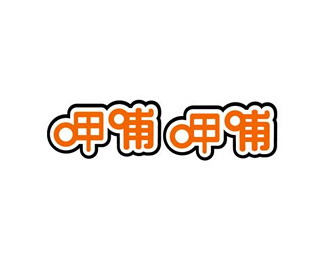 折旧（Depreciation）
固定资产
摊销（Amortization）
无形资产、使用权资产
EBITDA 和经营现金流的陷阱
[Speaker Notes: 有时候折旧政策能决定利润。加上折旧，牧原股份、新希望等养猪企业就盈利了。]
营运资本变化
营运资本变化 = 
         存货的减少 + 
         应收账款的减少 + 
         应付账款的增加
营运资本变化
正：营运资本减少，经营现金流更多
负：营运资本增加，经营现金流更少
在成长中的公司，营运资本变化一般为负，且绝对值趋势上升。
投资活动产生的现金流
投资活动产生的现金流主要为资本开支（Capital expenditure, Capex），即为长期资产投资所支付的现金，包括：
购建固定资产
购买和开发无形资产
自由现金流
自由现金流（Free Cash Flow, FCF）是公司可以自由支配的现金流。
自由现金流 = 
经营现金流 – 资本开支
自由现金流的重要性
自由现金流为正，公司才能在不依赖外部融资的前提下扩张。
筹资活动产生的现金流
筹资活动产生的现金流主要为
吸收投资（可以为负）
借款和发行债券
分配股利（包括子公司支付给少数股东的股利、利润）
调整自由现金流 = 
经营现金流 – 资本开支 – 支付给子公司少数股东的利润
调整自由现金流
现金流量类型
根据三种类型的现金流正负，可以将公司分为八大类：
现金流量表造假
通过银行制造虚假经营现金流
出售应收账款
不恰当的费用资本化
把库存购买归类为投资（如Netflix的DVD）
回旋镖交易：
A向B出售，经营现金流入
A从B购买，投资现金流出
上市公司A
伙伴公司B
[Speaker Notes: Boomerang transactions]
结束语
在利润表观察公司的盈利状况和盈利能力。
在现金流量表观察利润质量、偿债能力、财务管理能力等。
现金流量表也无法避免被操纵。
越是市场关注的指标（净利润、自由现金流等），管理层越有动力操纵。
警惕指标异动，调查异动原因。如果不能理解，敬而远之。
事出反常
必有妖